Hankinnoilla työllistämisen vauhditusohjelma
JHNY vuosiseminaari
7.10.2020: Tunnetko hankintojen kriteerit?
Anu Tirkkonen
1
Hankinnoilla työllistämisen vauhditusohjelma- vastaa hallitusohjelman kirjaukseen
Pääministeri Marinin hallitusohjelmassa on 27 julkisiin hankintoihin liittyvää tavoitetta. 
Vaikuttavat julkiset hankinnat –toimenpideohjelma (Hankinta-Suomi) toimeenpanee pääministeri Marinin hallituksen ohjelman julkisiin hankintoihin liittyviä linjauksia ja tavoitteita. 
Yhtenä hallitusohjelman kirjauksena on, että julkisiin hankintoihin asetetaan ehto sosiaalisesta työllistämisestä.
2
Hankinnoilla työllistämisen vauhditusohjelma
Valtiovarainministeriö asetti 5.9.2019 yhteistyössä Kuntaliiton kanssa Vaikuttavat julkiset hankinnat –toimenpideohjelman (Hankinta-Suomi) kansallisen julkisten hankintojen strategian laatimiseksi, julkisten hankintojen toimijoiden yhteistyön lisäämiseksi ja hankintojen vaikuttavuuden kehittämiseksi. 
Toimenpideohjelmassa on laadittu Suomen ensimmäinen kansallinen julkisten hankintojen strategia, joka julkaistiin Kuntamarkkinoilla 9.9.2020.
10.9.2020 hyväksyttiin valtioneuvoston periaatepäätös kansallisesta julkisten hankintojen strategiasta. Periaatepäätöksellä varmistetaan, että julkisten hankintojen strategian tavoitteisiin sitoudutaan sekä ryhdytään konkreettisiin kehittämistoimiin.
3
Kansallinen julkisten hankintojen strategia
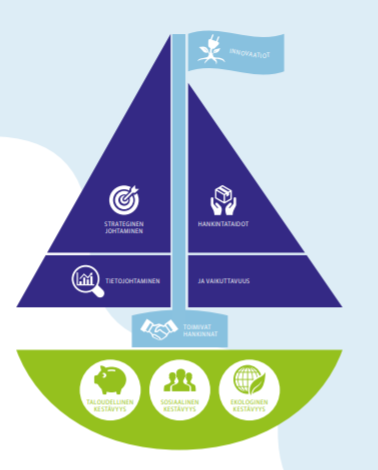 Kahdeksan strategista tahtotilaa ja kehittämisen osa-aluetta
	- strateginen johtaminen
	- hankintataidot
	- tietojohtaminen ja vaikuttavuus
	- toimivat hankinnat
	- innovaatiot
	- taloudellinen kestävyys
	- sosiaalinen kestävyys
	- ekologinen kestävyys
4
Hankinnoilla työllistämisen vauhditusohjelma- tahtotila ja kehittämisen osa-alue
Kansallinen julkisten hankintojen strategia sisältää kahdeksan strategista tahtotilaa ja 25 niitä konkretisoivaa tavoitetta. 
Yksi strategisista tahtotiloista on sosiaalinen kestävyys, jonka avulla edistämme hankinnoilla sosiaalista yhteiskuntavastuuta julkishallinnon sekä yksityisen ja kolmannen sektorin yhteistyönä.
5
Hankinnoilla työllistämisen vauhditusohjelma- Strategian tahtotilaa edistävä konkreettinen tavoite
Tavoite: edistämme muita heikommassa työmarkkina-asemassa olevien työllistymistä siihen soveltuvissa hankinnoissa.
Hankinnoilla työllistämisellä saamme aikaan positiivisia yhteiskunnallisia kokonaisvaikutuksia. Hankintojen avulla voimme työllistää muita heikommassa työmarkkina-asemassa olevia tahoja ja lisätä yritysten tarjoamia työharjoittelumahdollisuuksia, kun se toteutetaan tarkoitukseen sopivien hankintojen avulla. Hankinnoilla työllistäminen voi auttaa tarjoajaa saamaan osaavaa ja motivoitunutta työvoimaa yhteistyössä työvoimaviranomaisten kanssa.
6
Hankinnoilla työllistämisen vauhditusohjelma- tavoitteesta toimenpiteeksi ja mittariksi
Julkisten hankintojen strategian liitteenä 1 on ensivaiheen toimeenpanon kuvaus, joka sisältää 30 konkreettista toimenpidettä. Strategian liitteenä 2 on mittaristo, joka tekee näkyväksi tavoiteltavan systeemisen muutoksen. Mittareiden avulla voidaan seurata strategian vaikutusta ja aikaansaatuja tuloksia sekä ohjata tulevia toimia ja resursseja.
Yhtenä toimenpiteenä on edistetään muita heikommassa työmarkkina-asemassa olevien työllistymistä ja sen mittarina on hankintayksiköiden määrä, jotka hyödyntävät työllistymisehtoa hankinnoissaan.
7
Hankinnoilla työllistämisen vauhditusohjelma- strategian jalkauttaminen
Kuntaliiton valtakunnallinen hanke ajalla 1.8.2020-31.10.2022.
Hankkeen tavoitteena on lisätä hankinnoilla työllistämistä koko maassa ja levittää hankinnoilla työllistämisen toimintamallia mahdollisimman laajalle julkisen hankintatoimen alueella. Tarkoituksena on tukea toimintamallin muotoutumista vakiintuneeksi osaksi hankintoja.
Hankinnoilla työllistämisen toimintamallin levittämiseen ja toimintamallin kehittämiseen on suunnitteilla 15 alueellista pilottihanketta. Paikalliset pilottihankkeet ovat tulossa hakuun vielä tämän vuoden puolella.
8
Hankinnoilla työllistämisen vauhditusohjelma
Miksi kannattaa hakea alueellisiin hankinnoilla työllistämisen pilottihankkeisiin:
	- hankintojen asema organisaation strategiassa tulee näkyvämmäksi
	- hankinnoilla työllistämisen toimintamallilla avulla voidaan vahvistaa 
	  organisaation strategisia tavoitteita
	- tarjoaa heikossa työmarkkina-asemassa olevalle työmahdollisuuden
	- mahdollisuus olla pilotoimassa uudenlaista työllistymisen kanavaa

Kunnan tehtävänä on pitää huolta kuntalaisten hyvinvoinnista ja kunnan elinvoimasta. Työllisyys edistää kumpaakin!
9
Hankinnoilla työllistämisen vauhditusohjelma
Aiemmat hankinnoilla työllistämistä edistävät hankkeet sekä KEINO
Hankinnoista Duunia, Handu-hanke (2015-2017) 
https://thl.fi/fi/tutkimus-ja-kehittaminen/tutkimukset-ja-hankkeet/hankinnoista-duunia-handu
Sosiaalisia innovaatioita ja työtä julkisilla hankinnoilla, SIEPP-hanke (2017-2020)
https://thl.fi/fi/tutkimus-ja-kehittaminen/tutkimukset-ja-hankkeet/sosiaalisia-innovaatioita-ja-tyota-julkisilla-hankinnoilla-siepp
Kestävien ja innovatiivisten julkisten hankintojen verkostomainen osaamiskeskus KEINO (2018-2021)
https://www.hankintakeino.fi/fi

-
10
Työllisyystiistai 27.10.2020
klo 10:00   Hankinnoilla työllistämisen vauhditus -hanke
		Neuvotteleva virkamies Päivi Haavisto-Vuori, Työ- ja elinkeinoministeriö
		Projektipäällikkö Anu Tirkkonen, Kuntaliitto
klo 10:30   Kriisitukea alueilla -hanke
	             Hankepäällikkö Niina Sahlberg, Työväen Sivistysliitto TSL
klo 11:00   Kokeilukatsaus
klo 11:30   VIP-vieraana Aluehallinnon ja monialaisten maakuntien parlamentaarisen
	     selvitystyön ohjausryhmän puheenjohtaja ja kansanedustaja Aki Lindén
		- haastattelemassa Erja Lindberg ja Reijo Vuorento 
klo 12:00   Lähetys päättyy
Linkkipyynnöt lähetyksiin:  katariina.pohjola@kuntaliitto.fi
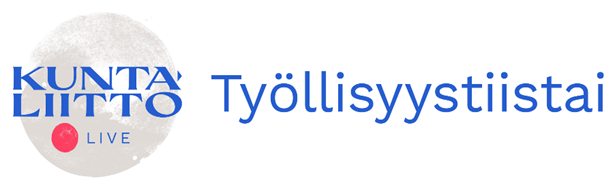 Kiitos.
Anu Tirkkonen040 547 3944anu.tirkkonen@kuntaliitto.fi@tirkkonen_anu
12
13